Carcinoma of prostateRenal Module4th Year MBBS
Dr Kiran Fatima
Pathology Department
Rawalpindi Medical University
MOTTO OF RMU
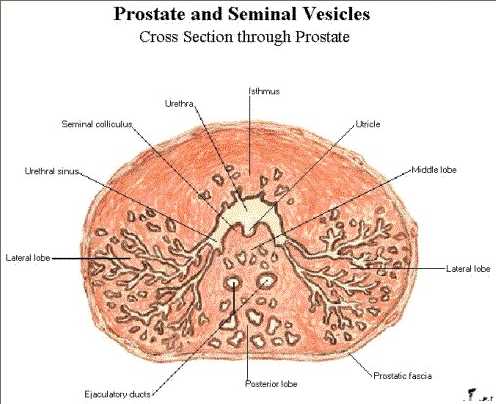 VISION OF RMUTHE DREAM/ TOMORROW
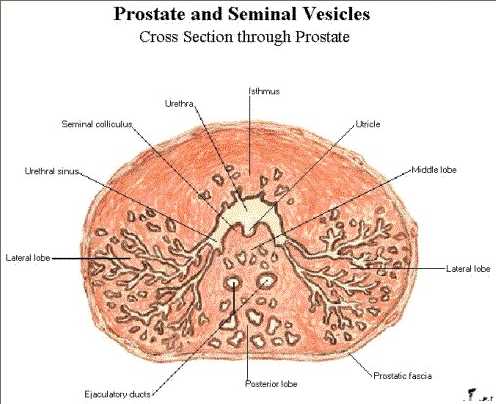 To impart evidence based research oriented medical education
To provide best possible patient care
To inculcate the values of mutual respect and ethical practice of medicine
How to use HEC Digital Library
Steps to Access HEC Digital Library
Go to the website of HEC National Digital Library.
On Home Page, click on the INSTITUTES.
A page will appear showing the universities from Public and Private Sector and other Institutes which have access to HEC National Digital Library (HNDL).
4. Select your desired Institute.
5.  A page will appear showing the resources of the institution
6. Journals and Researches will appear
7. You can find a Journal by clicking on JOURNALS AND DATABASE and enter a keyword to search for your desired journal.
Objectives
Implement effective screening programs to detect prostate cancer early, when treatment is most effective. 
Utilize advanced diagnostic techniques like MRI and targeted biopsies for accurate staging and grading. 
Develop individualized treatment plans based on patient-specific factors. 
Offer curative options like surgery or radiation for localized prostate cancer. 
Provide palliative care and systemic therapies for advanced or metastatic disease.
Spiral Anatomy
Introduction
Zonal anatomy
CA Prostate :			Incidence			Risk Factors			Presentation			Diagnosis 			Investigations
Treatment :			Organ confined			Locally advanced			Metastatic
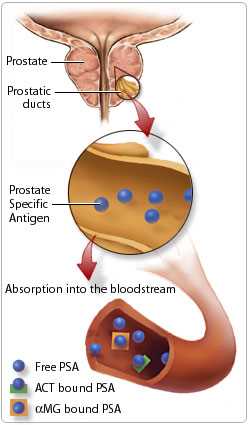 Spiral Anatomy
Spiral Anatomy
Zonal anatomy
Three zones: 

Peripheral zone 	(60-70% of CaP origin)
Central zone 		(5 –10% of CaP origin)
Transition zone 	(10-20% of CaP origin)
Spiral
Prostate cancer (Ca P)
Incidence: 
Men >65 Yrs

Increases with age

Directly proportional to life Expectancy
Core Content
Risk factors for Ca P
Increased risks
Old Age 
Viable Testis 
First Degree Relative with CaP – 5 to11 fold risk
Low levels of Vitamin D
Saturated Fatty Acids
Multiple Sexual Partners  (infection)
Cigarette smoking		 - both + and – results 
Vasectomy?			 - 1.5 times more risk 
IGF 1 (taller men)
Core Content
Risk factors for Ca P
Decreased risks

Vitamin E Supplements

Lycopene (Tomato sauce)

Selenium 

Heavy alcohol
Integration Vertical
Symptoms
Early stage
Asymtomatic
Locally advanced disease
Obstructive / irritative voiding
Retention of urine
Hematuria
Renal failure
Pelvic pain
Integration Vertical
Symptoms
Metastatic disease
Bone pain
Spinal cord compression symptoms 
Paraparesis
Paraplegia
Integration Vertical
Signs
Distended bladder
Nodes-iliac, inguinal, supraclavicular
Lower limb edema
Paraperisis
Paraplegia
Integration Vertical
Signs
Digital rectal examination 
Nodular
Indurated
Asymmetrical
Hard in consistency
Median Sulcus Obliterated 
Rectal Mucosal Mobility
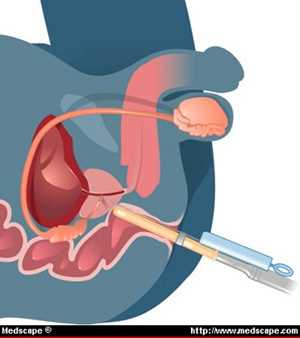 Core Content
Laboratory investigations
Routine investigations 
Blood urea, S .Creatinine
Serum acid phosphatase
Serum alkaline phosphatase (Bone metastasis,liver metastasis)
Core Content
Laboratory investigations
Prostate specific antigen

Glycoprotein secreted by prostatic epithelium,aids in semen liquefaction
Normal up to 4 ng/ml
Mild elevation 4-10 ng/ml
Significant elevation more than 10 ng/ml
Suggestive of bone metastasis 
Dre does not raise psa levels significantly
Prostate biopsy raises psa
Turp significantly raises psA
Prostate specific antigen (PSA)
Core Content
Prostate specific antigen (PSA) is an enzyme produced in the ducts of the prostate and absorbed into the bloodstream. Here it may become bound to two proteins: anti-chymotrypsin (ACT) and alpha macroglobulin (aMG) . The "PSA test" measures the level of free and bound PSA in the blood. With benign prostate conditions, there is more free PSA, while cancer produces more of the attached form. PSA test results show the level of PSA detected in the blood. The PSA level that is considered normal for an average man ranges from 0 to 4 nanograms per milliliter (ng/ml). A PSA level of 4 to 10 ng/ml is considered slightly elevated; levels between 10 and 20 ng/ml are considered moderately elevated; and anything greater is considered highly elevated. But because various factors can cause PSA levels to fluctuate, one abnormal PSA test does not necessarily indicate that cancer is present.Combined, the digital rectal exam (DRE) and the PSA test are the most accurate guide to early detection of prostate cancer. You may also have heard of the prostatic acid phosphatase (PAP) blood test. This test is rarely performed, as it is less accurate than the PSA test.
Core Content
Importance of PSA testing
Diagnosis

Pre-operative staging 

Monitoring response to therapy

Detecting recurrence after therapy
Core Content
Trans rectal ultrasound
More sensitive than DRE

Hypoechoic lesions 

Local staging

Sextant biopsy

Brachytherapy,cryosurgery
Core Content
Core Content
Core Content
Role of X- ray
Axial skeleton 

Osteoblastic secondaries

Chest X- ray
Pulmonary metastasis
Miliary pattern
Integration vertical
CT scan & MRI
Not routinely done 

When radical prostatectomy is being planned

CT - Nodes

MRI -Perivesical extension
Integration vertical
Bone scan
Radionuclide  bone scan for secondaries

PSA > 20 ng / ml

Bone pain

More sensitive than X-ray

False +ve results 
Fractures,arthritis etc
Integration vertical
Bone scan
This may include a bone scan. A bone scan (shown at left) is an imaging technique used to identify the presence of cancer in the bones. A tiny amount of radioactive substance is injected into your bloodstream and absorbed by your bones. If prostate cancer has spread to the bones, it most often shows up on the scan as a series of hot spots (darker areas) along the spine and ribs.
Integration vertical
CT scan
As part of the process of diagnosing prostate cancer you may be expected to undergo additional tests to determine if cancer has spread beyond the prostate. This may include a CT scan. CT scan, also called CAT scan, stands for Computerized Axial Tomography. It is a form of computerized X-ray that allows doctors to view your internal organs. A machine revolves around you generating a series of images that are then translated by a computer. These images look like cross-sections of your body.
Integration vertical
Differential diagnosis of hard prostate
Chronic granulomatous prostatitis

Prostatic calculi

Prostatic infarction
Core Content
Pathology of Ca P
95% of Ca P	- Adenocarcinoma

Other 5% :

90%  	       	- Transitional cell carcinoma
Remaining	- Neuroendocrine  sarcomas
                           - Squamous cell carcinoma
Core Content
Pathology
PERIPHERAL ZONE
60- 70% of Ca P origin

TRANSITIONAL ZONE
10-20% of Ca P origin

CENTRAL ZONE
5-10% of Ca P origin

TURP / open prostatectomy does not eliminate risk of Ca P
Core Content
Gleason grading system
Most commonly used 

Glandular architecture on low power microscope

Prognosis and progression correlates well
Gleason grade: low grade
Core Content
Normal prostate tissue consists of a structured arrangement of small glands (acini) and ducts.
Low grade cancer is the least aggressive and most resembles normal tissue.
Gleason grade: medium grade
Core Content
As the cancer cells multiply and spread both the appearance and arrangement of the cells will change. The cells change shape and begin to look less like typical prostate cells. As well, this increase in activity causes the cell nucleus (it contains the genetic material for the maintenance, growth and reproduction of each cell) to become larger than normal. All of these changes also cause the ducts and glands (acini) of the prostate to take on an irregular appearance.
Gleason grade: high grade
Core Content
High grade cancer cells tend to behave very aggressively. Normal cells die off as they compete against the cancer cells for nutrients. As High Grade cancer cells continue to spread, the ducts and glands (acini) of the prostate disappear also.
Core Content
TNM Staging
T1a	-  Less than 5% of resected tissue has Ca P, normal 	   	   DRE

T2a	-  More than 5% of resected tissue has Ca P, normal 	     		   DRE

T2	-  Palpable tumor confined to prostate

T3	-  Tumor extends beyond prostate & seminal vesicle

T4	-  Tumor fixed or invades other structures like 
                  bladder neck,rectum
Core Content
TNM Staging…
Nx	- Regional nodes not assessed

N 0	- No nodes

N 1	- Single node 2cm or smaller

N 2	- Node 2-5cm or multiple nodes

N 3	- Node more than 5cms

Mx	- Not assessed 

M 0	- No distant metastasis

M 2	- Non regional nodes , bones& viscera
Core Content
Staging
Organ confined disease
T1 AND T2 (TNM)

Locally advanced
T3,T4,N1 (TNM)

Metastatic disease
STAGE M (TNM)
Integration Vertical
Treatment
Early prostatic carcinoma t1&t2(tnm)

Watchful waiting 
>70yrs
Small well differentiated tumors
IntegrationHorizontal
Treatment…
Radical Prostatectomy

Less than 60 yrs
Good general health
Life expectancy >10yrs
No life threatening ancillary disease
Removal of entire prostate and seminal vesicle
Pelvic lymphadenectomy for staging
Preservation of distal sphincter 
Preservation of cavernosal nerves-to prevent impotence
Integration  Horizontal
Radical prostatectomy…
Retropubic route
Laproscopic 
Survival		>10yrs

Complications
Bleeding
Incontinence
Erectile dysfunction (nerve sparing technique)
Integration  Horizontal
Radical radiotherapy
External beam therapy 
6500-7500 Gy to prostate and nodes
Brachytherapy
Placement of radioactive seeds inside tumor under TRUS guidance

Advantages
As good as surgery
No incontinence
Disadvantages
Radiation cystitis
Radiation prostatitis
Integration  Horizontal
Treatment…
Locally Advanced Disease

> 70 YRS ASYMTOMATIC WATCHFUL WAITING 
EXTERNAL BEAM RT
BRACHYTHERAPY
Integration  Horizontal
Treatment metastatic disease
Bilateral orchidectomy
Gold standard 
Done under local anesthesia
Rapid lowering of serum testosterone level
Side effects less
Testicular prosthesis –cosmetic result
Integration  Horizontal
Treatment metastatic disease
LHRH agonists
Causes pitutary desensitisation by altering pulsatile release of LHRH
Diminished LH
Fall in testosterone-<50ng/ml

Advantages
Less CVS complications
Less gynecomastia
Integration  Horizontal
Treatment metastatic disease
Disadvantages
Flare phenomenon due to initial rise of testosterone.
Might worsen symptoms

Give anti androgen before starting therapy
Integration  Horizontal
Treatment metastatic disease
Anti-androgens
Competitively inhibits dht receptors

Flutamide (250mg) 3times

Bicalutamide 50mg od

With hormonal abalation complete androgen blockage
Integration  Horizontal
Treatment metastatic disease
Chemotherapy
Very limited role

Radiotherapy
Local RT for isolated bone secondaries
Hemibody RT –multiple secondaries
Strontium 89-painful bone metastasis
Family medicine
A 60-year-old male smoker presents with painless hematuria. He also reports flank pain and has a palpable mass in his left abdomen. A CT scan reveals a 5 cm solid mass in his left kidney.
Which of the following is the most likely diagnosis? 
A) Renal cell carcinoma
B) Renal cyst 
C) Kidney stone 
D) Pyelonephritis
Take home message
Prostate cancer is the most common cancer in men, typically affecting older individuals. 
It often presents with no early symptoms, making screening crucial for early detection. 
Risk factors include age, family history, and race, with African American men at higher risk. 
Treatment options vary depending on the stage and aggressiveness of the cancer, including surgery, radiation, and hormone therapy.
Research
https://www.ncbi.nlm.nih.gov/books/NBK470550/
Prostate Cancer
Stephen W. Leslie; Taylor L. Soon-Sutton; William P. Skelton.
Author Information and Affiliations
Last Update: October 4, 2024.
Go to:
Continuing Education Activity
Prostate cancer is the most commonly diagnosed malignancy worldwide and the sixth leading cause of cancer-related death in men. Diagnosis is primarily based on prostate-specific antigen testing, magnetic resonance imaging scans, and prostate tissue biopsies, although prostate-specific antigen testing for screening remains controversial. New diagnostic technologies are now available, including risk stratification bioassay tests, germline testing, and various positron emission tomography scans. When confined to the prostate, the disease is considered localized and potentially curable. If the disease has spread outside the prostate, bisphosphonates, rank ligand inhibitors, hormonal treatment, chemotherapy, radiopharmaceuticals, immunotherapy, focused radiation, and other targeted therapies can be used. This activity provides a comprehensive review of the current evaluation and management of prostate cancer, highlighting the role of the interprofessional team in improving care for affected patients.
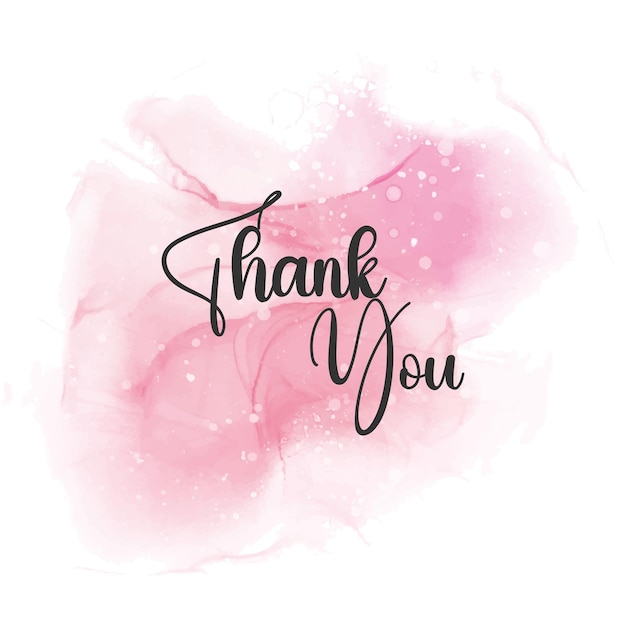